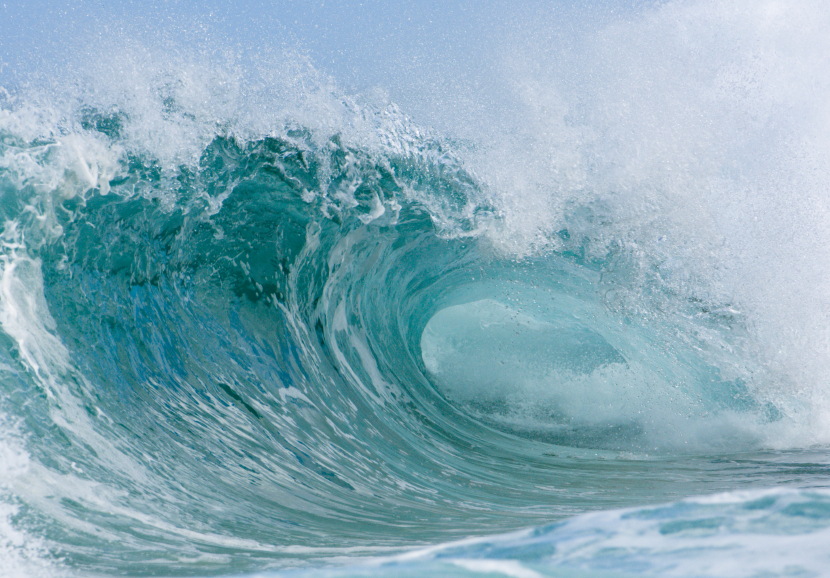 Japan – 11 March 2011
[Speaker Notes: What force could plane these rocks off so level over such a wide area?

Something that applies a uniform shearing / cutting force over a wide area on a consistent enough basis to achieve this high level of uniformity with such massive removal of material?

A global tidal wave ripping round the planet repeatedly as the earth rotated, cutting down layer after layer?

What about a Tsunami?]
Japan, 11 March 2011
On 11 March 2011, as we were finalizing the production of these videos, a massive earthquake (Richter 8.9) and tsunamis hit Japan

These images give some indication of the horror of the experience and the massive damage done by some quite small waves

This DVD presents a wide range of evidence that indicates that at some stage in the history of the earth waves hundreds of times greater than these rampaged the earth together with massive earth movements and totally re-formed the surface of the earth

We consider evidence that every land form that you are familiar with is a consequence of massive earth movement and massive water forces

And we consider the possibility that this did not happen so long ago and that it warns of a possible future judgment
[Speaker Notes: Advanced buildings and technology

Fire, pit, throne? Or blinding light – something that gives hope and something that portrays negative judgment

Possibly the graph from pit to mountain]
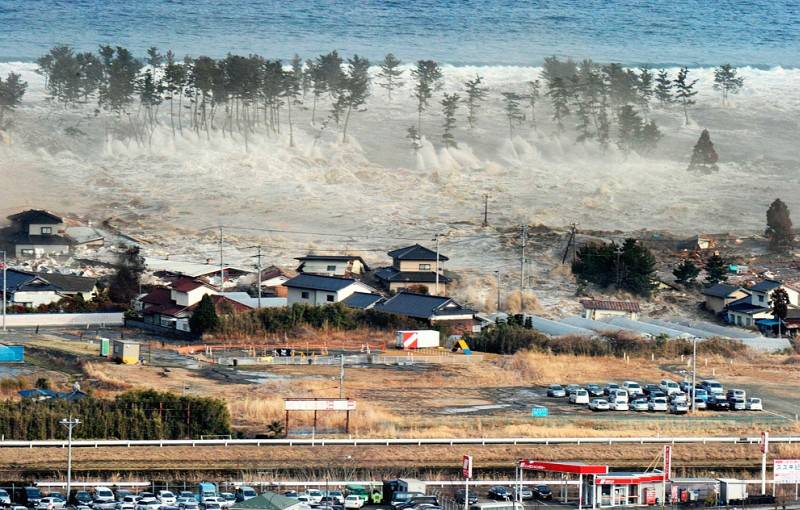 [Speaker Notes: Advanced buildings and technology

Fire, pit, throne? Or blinding light – something that gives hope and something that portrays negative judgment

Possibly the graph from pit to mountain]
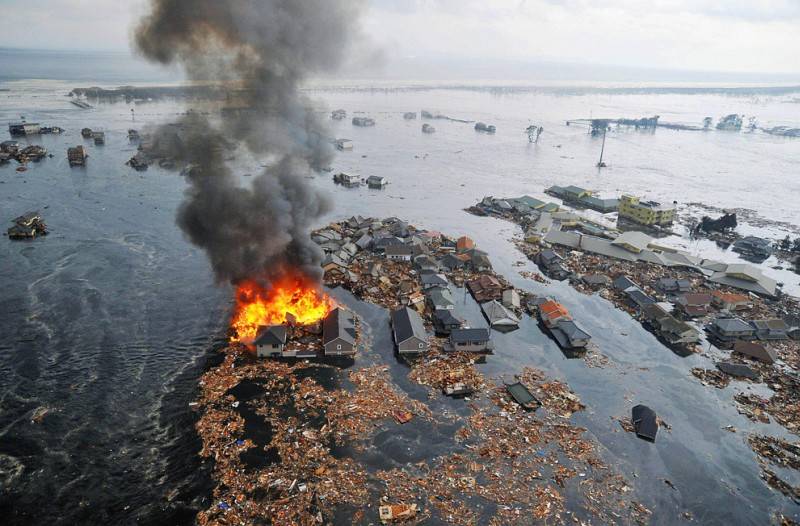 [Speaker Notes: Advanced buildings and technology

Fire, pit, throne? Or blinding light – something that gives hope and something that portrays negative judgment

Possibly the graph from pit to mountain]
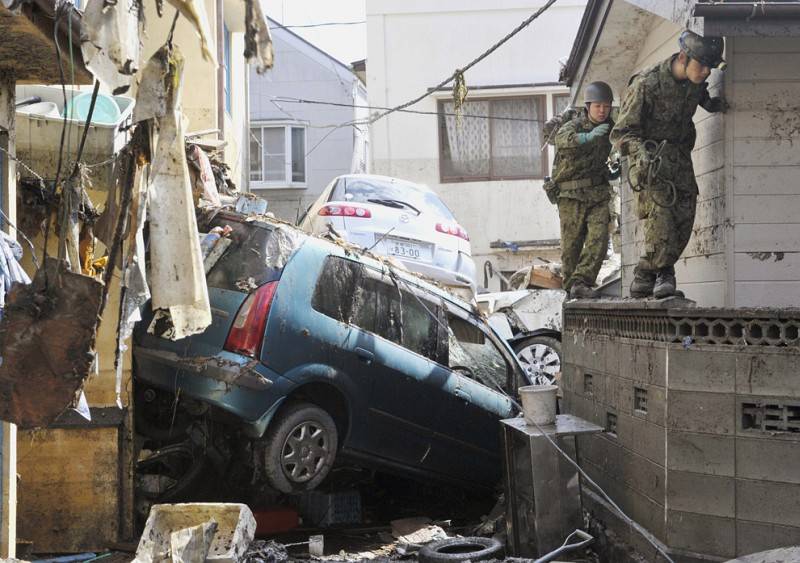 [Speaker Notes: Advanced buildings and technology

Fire, pit, throne? Or blinding light – something that gives hope and something that portrays negative judgment

Possibly the graph from pit to mountain]
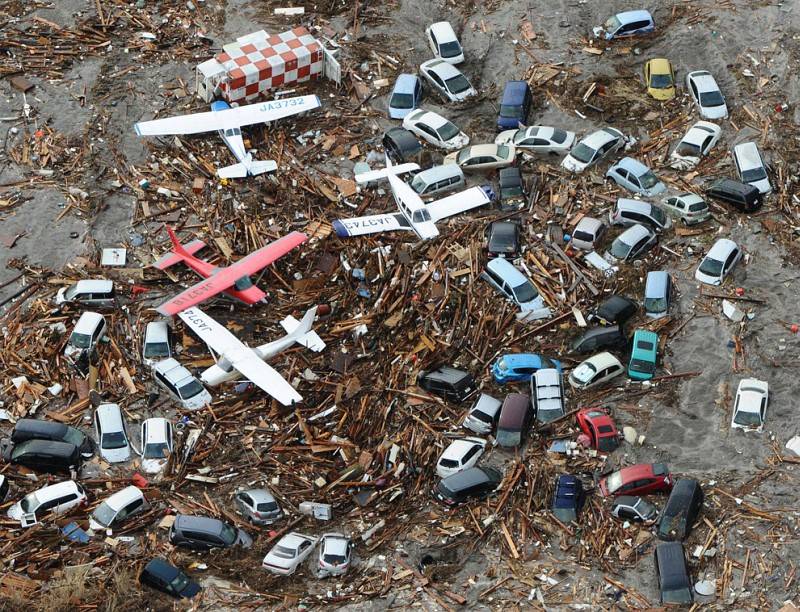 [Speaker Notes: Advanced buildings and technology

Fire, pit, throne? Or blinding light – something that gives hope and something that portrays negative judgment

Possibly the graph from pit to mountain]
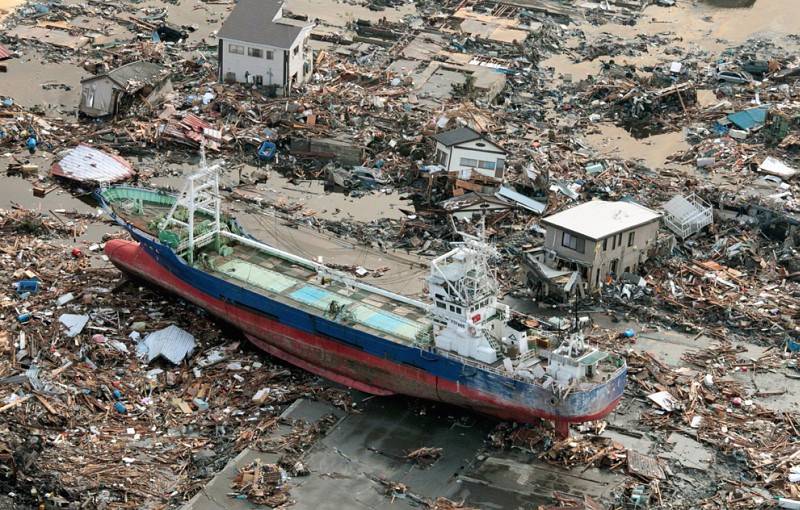 [Speaker Notes: Advanced buildings and technology

Fire, pit, throne? Or blinding light – something that gives hope and something that portrays negative judgment

Possibly the graph from pit to mountain]
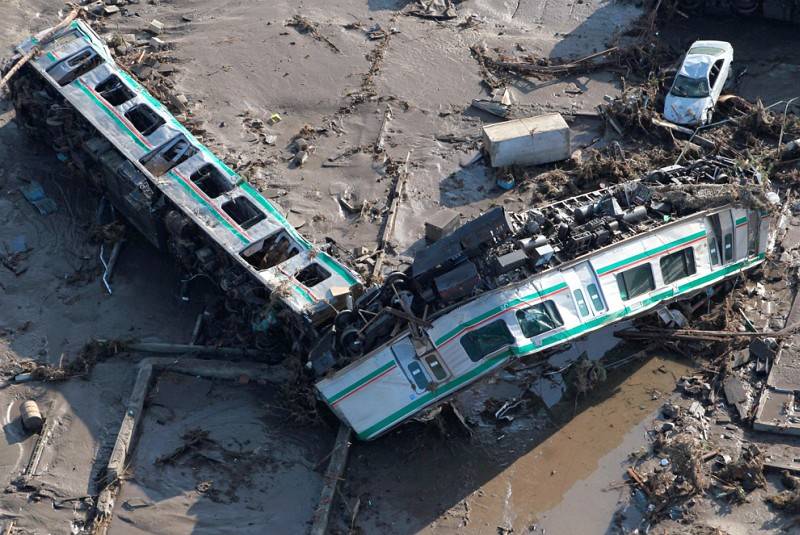 [Speaker Notes: Advanced buildings and technology

Fire, pit, throne? Or blinding light – something that gives hope and something that portrays negative judgment

Possibly the graph from pit to mountain]
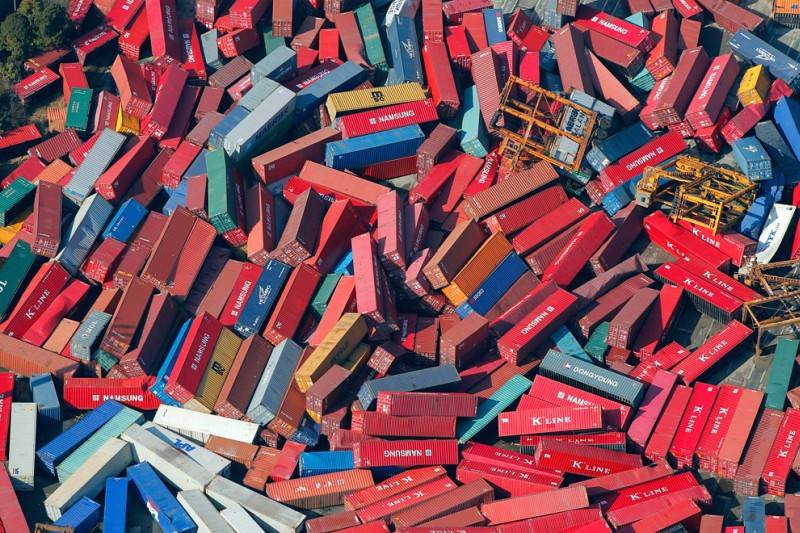 [Speaker Notes: Advanced buildings and technology

Fire, pit, throne? Or blinding light – something that gives hope and something that portrays negative judgment

Possibly the graph from pit to mountain]
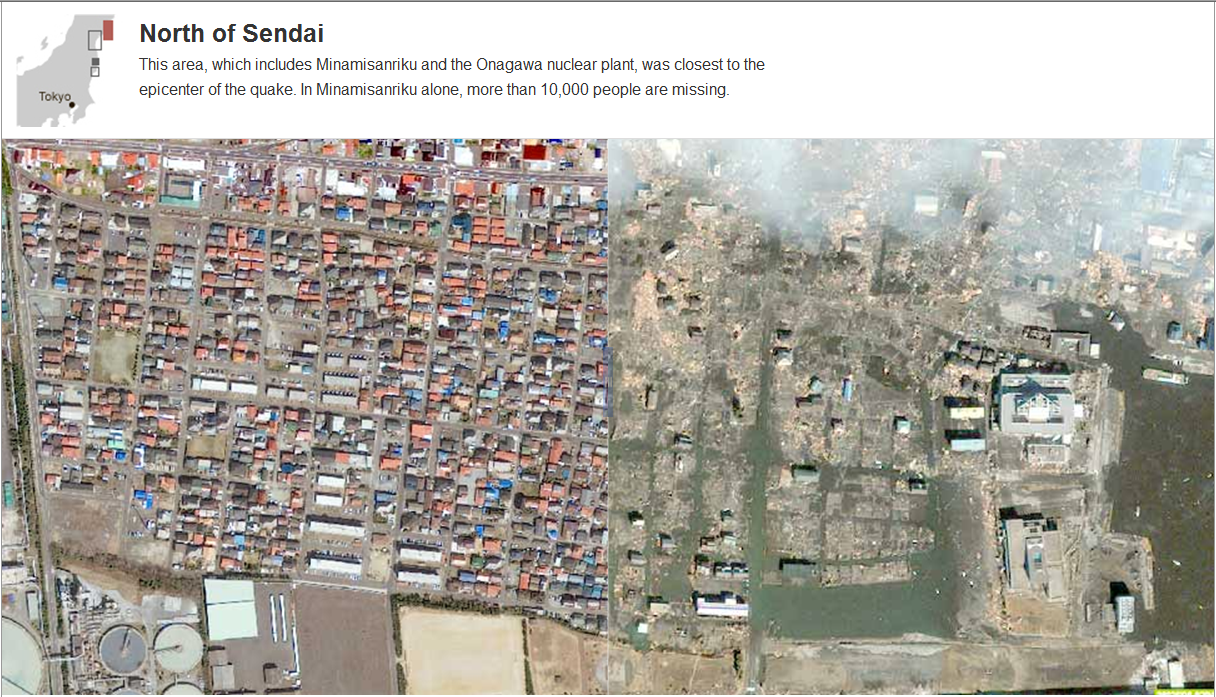 After
Before
[Speaker Notes: Advanced buildings and technology

Fire, pit, throne? Or blinding light – something that gives hope and something that portrays negative judgment

Possibly the graph from pit to mountain]
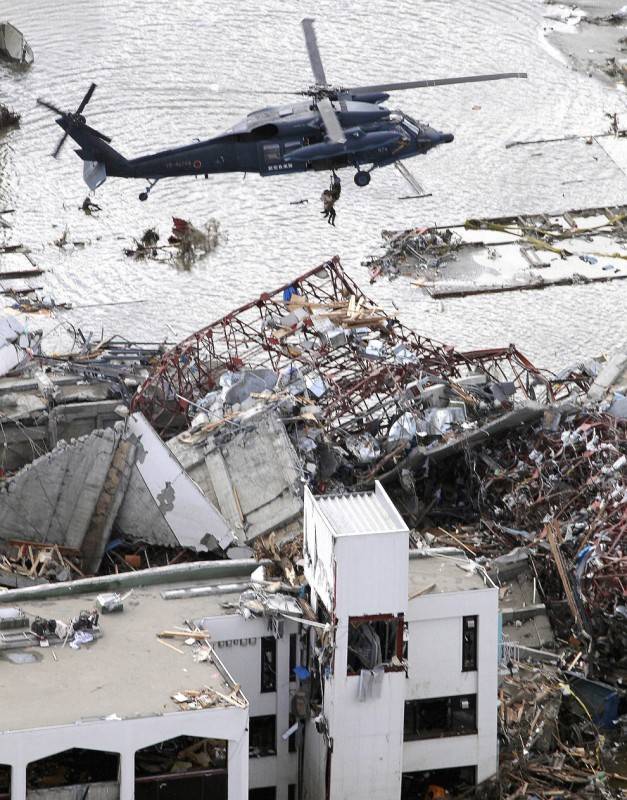 [Speaker Notes: Advanced buildings and technology

Fire, pit, throne? Or blinding light – something that gives hope and something that portrays negative judgment

Possibly the graph from pit to mountain]
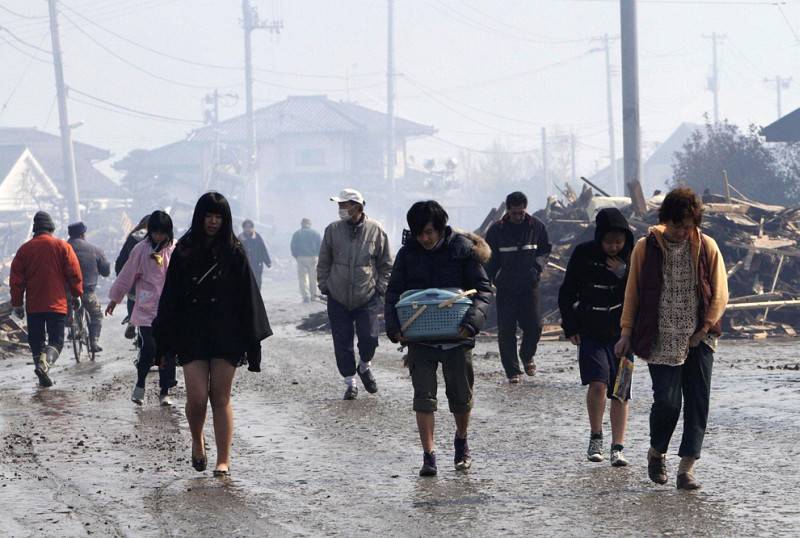 [Speaker Notes: Advanced buildings and technology

Fire, pit, throne? Or blinding light – something that gives hope and something that portrays negative judgment

Possibly the graph from pit to mountain]
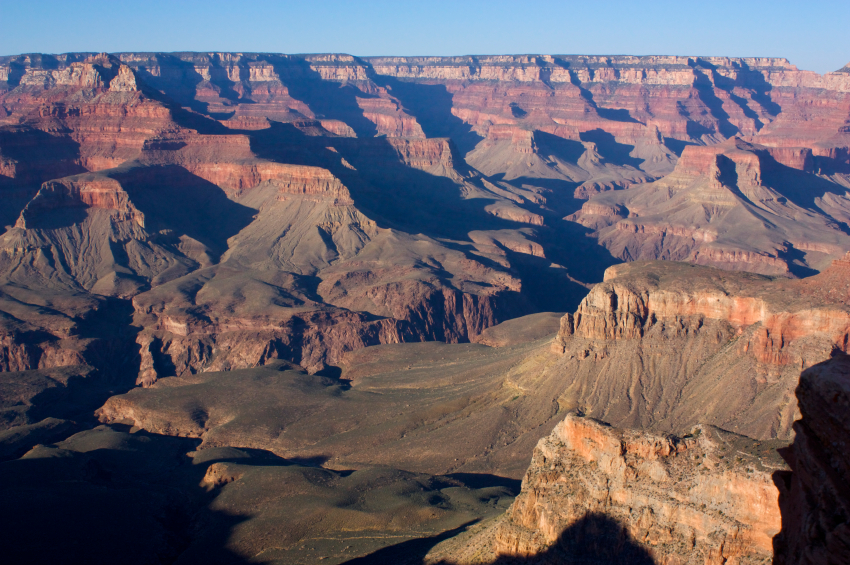 Introduction
Overview of some important engineering and logical principles for analysis of information

Credentials of Dr James Robertson PrEng

Some key observations from outer space that point to long term instability and ready availability of large volumes of water

Northcliff as the pivot point of a wide diversity of geological and topographic information that points to a global flood

Important to view this before viewing the rest of the series
[Speaker Notes: Advanced buildings and technology

Fire, pit, throne? Or blinding light – something that gives hope and something that portrays negative judgment

Possibly the graph from pit to mountain]
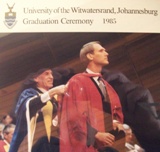 CredentialsAcademic and Engineering
End High School 1971 Grade 12 -- distinctions in Maths, Science and Biology

Top Biology student in South Africa National Youth Science Week -- 1971

BSc Engineering (Civil) Cum Laude -- 1976

Doctor of Philosophy Civil Engineering -- 1985

Anglo Alpha award for the Promotion
     of Concrete for PhD

2000 Outstanding Intellectuals

Great Minds of the 21st Century

Who’s Who in the World five times

Other accolades
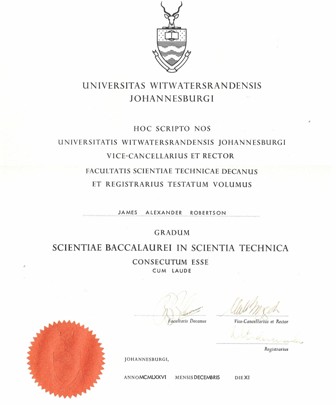 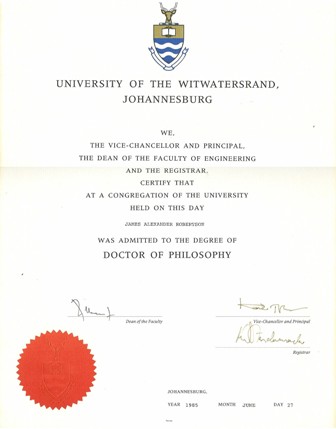 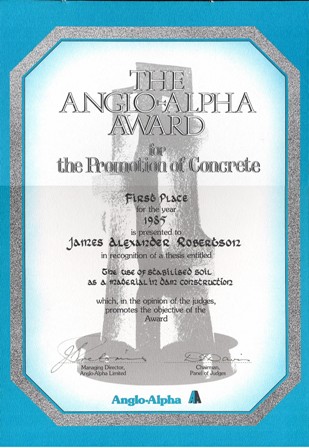 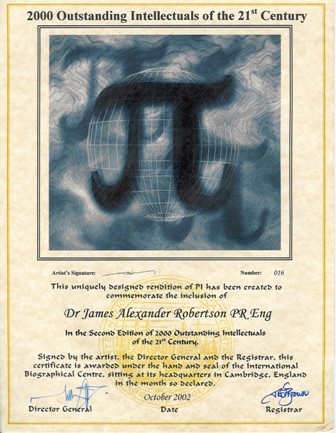 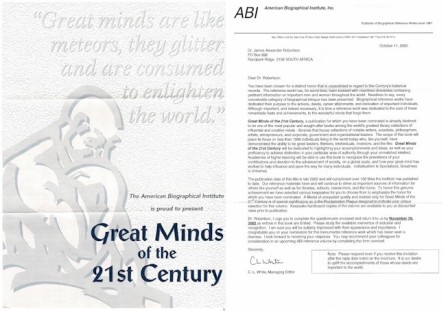 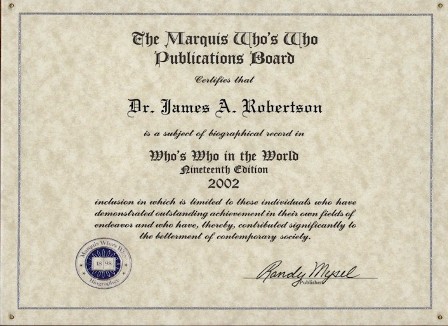 [Speaker Notes: JAR nice photo in corner of each credentials slide

Graduation photo in middle of slide with degree certificates and memberships, etc

Matric, BSc, high grades throughout, Science, focus on understanding

Engineering, analysis, IT, economics, engineering principles – images of degrees, Anglo Alpha, PhD graduation, SAICE, SAIMM – all on one page as a collage fade in progressively]
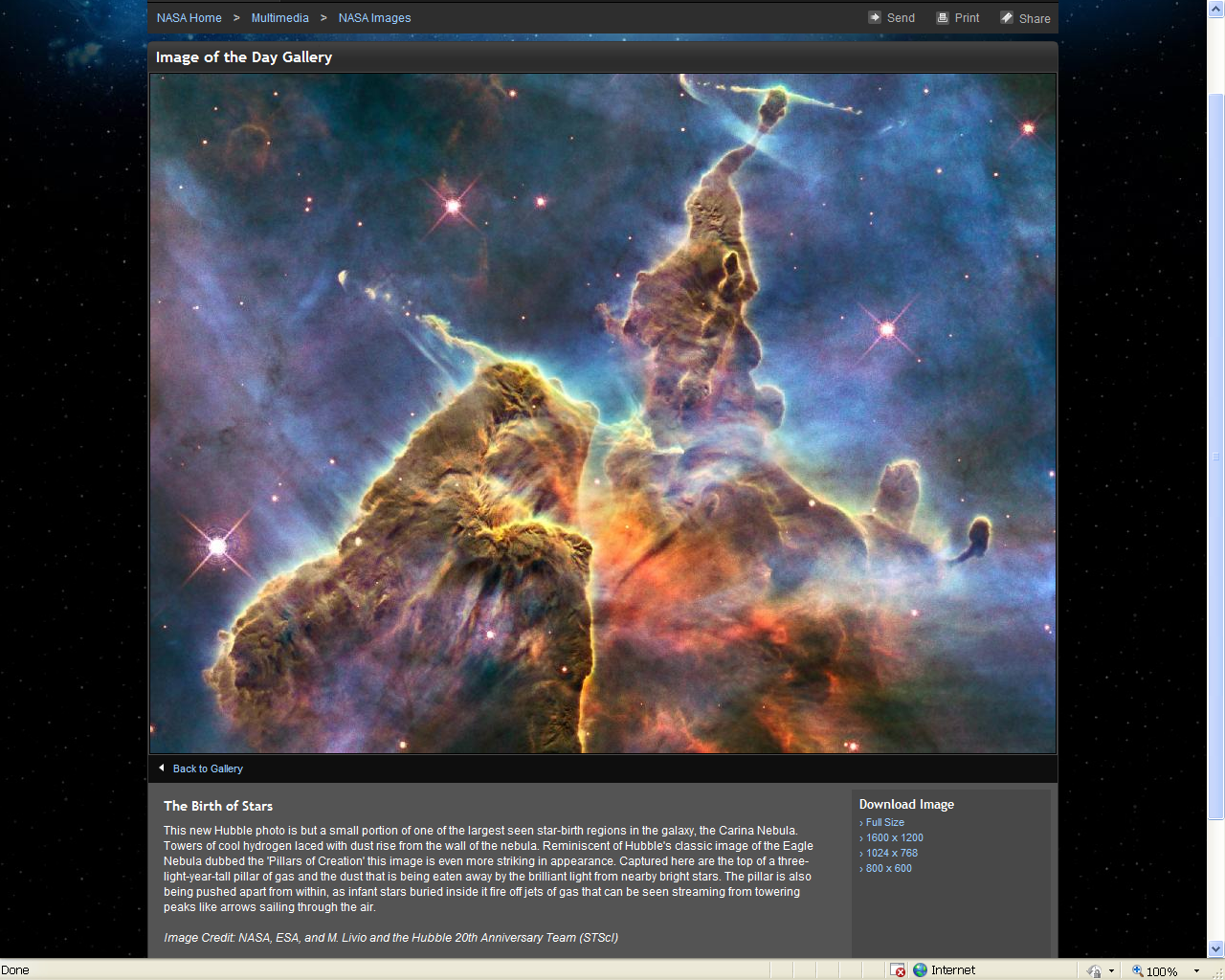 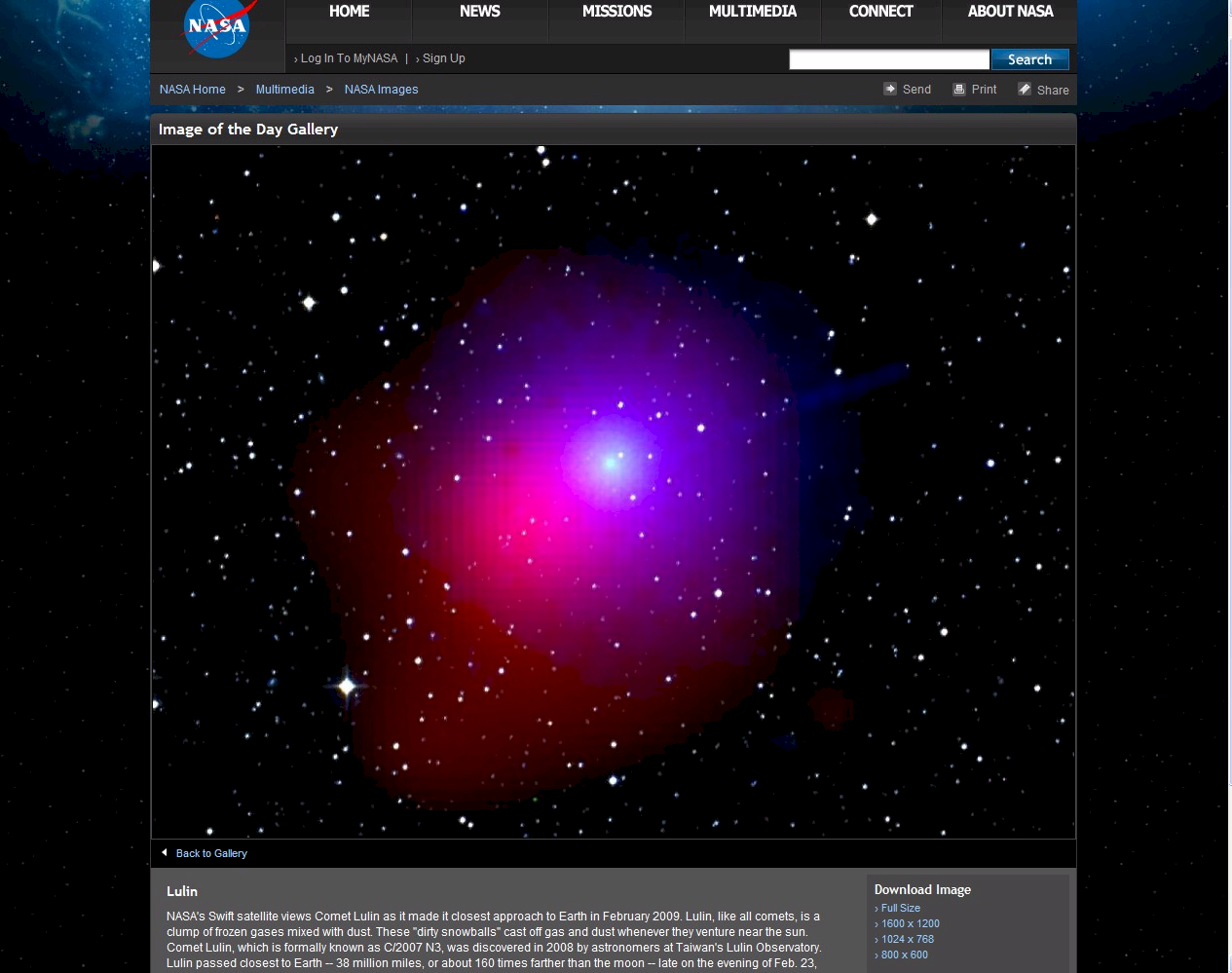 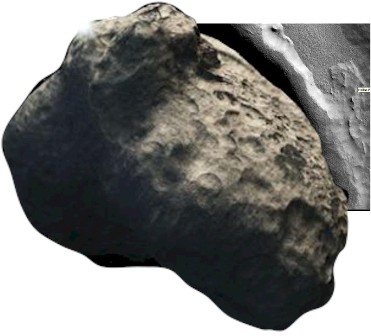 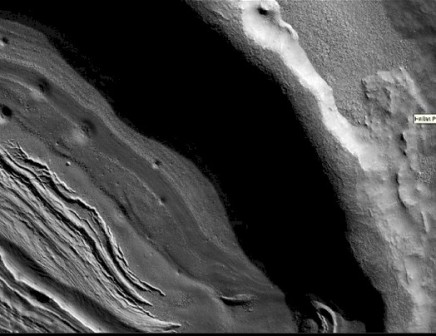 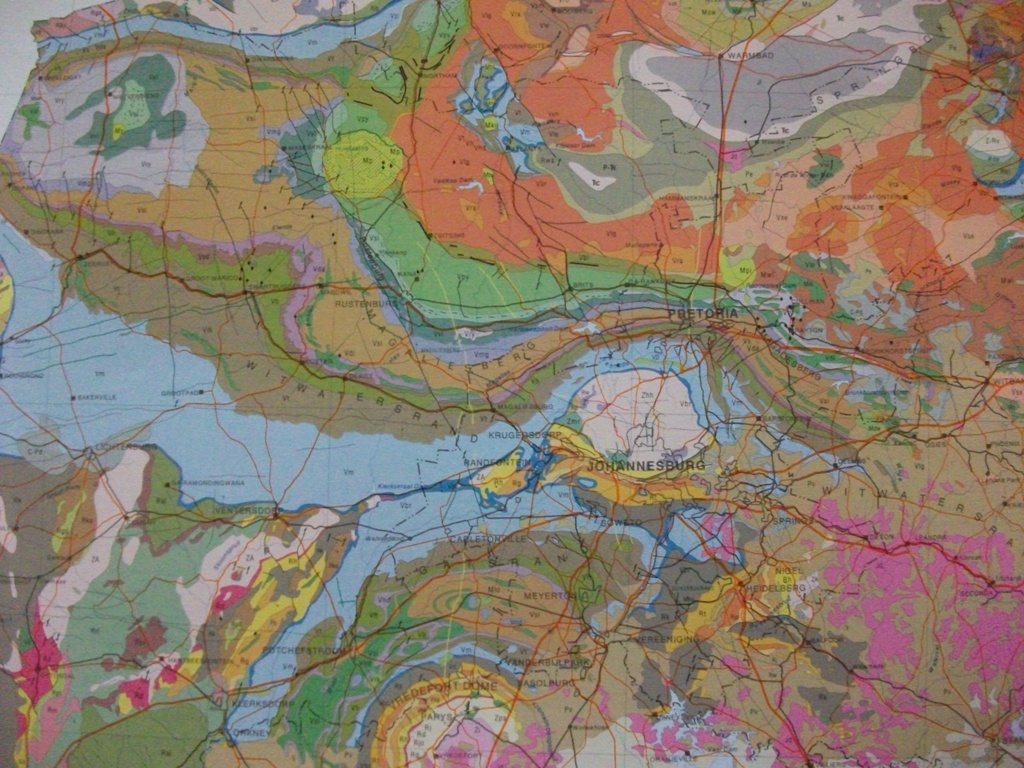 Massive surface disruption
[Speaker Notes: Same formation as Northcliff and the Magaliesberg – photos of both

Great extent, map of gold fields

Collage of headgears]
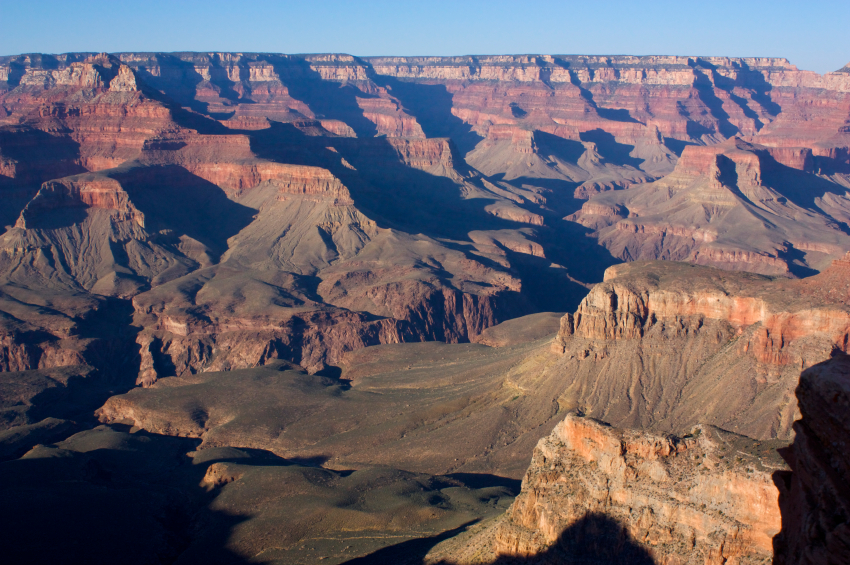 [Speaker Notes: Then explode up to Fish River, Grand Canyon, Ayers Rock, USA, Spain, etc, etc montage around the world

Look for references to frequency of occurence of sedimentary rocks around the world]
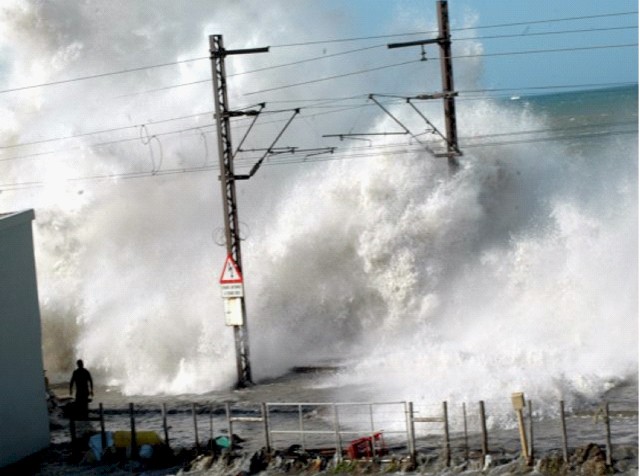 [Speaker Notes: Different degrees of metamorphosis – Swartruggens sandstone -- pressure and no heat, Northcliff quartzite – pressure AND heat

KOV, Nchanga, Phalaborwa, etc]
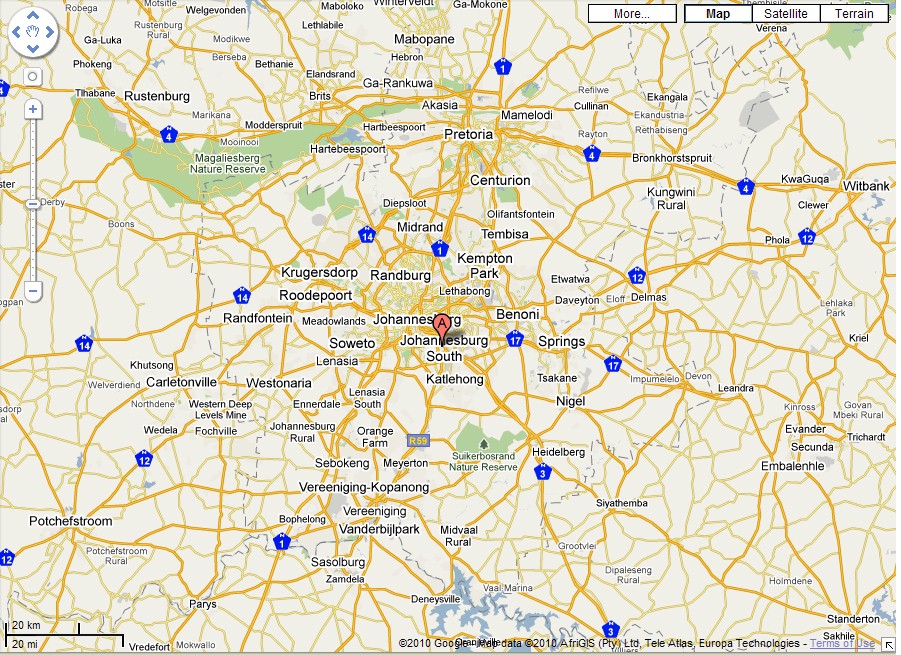 1852
1652
1689
1807
1809
1736
1902
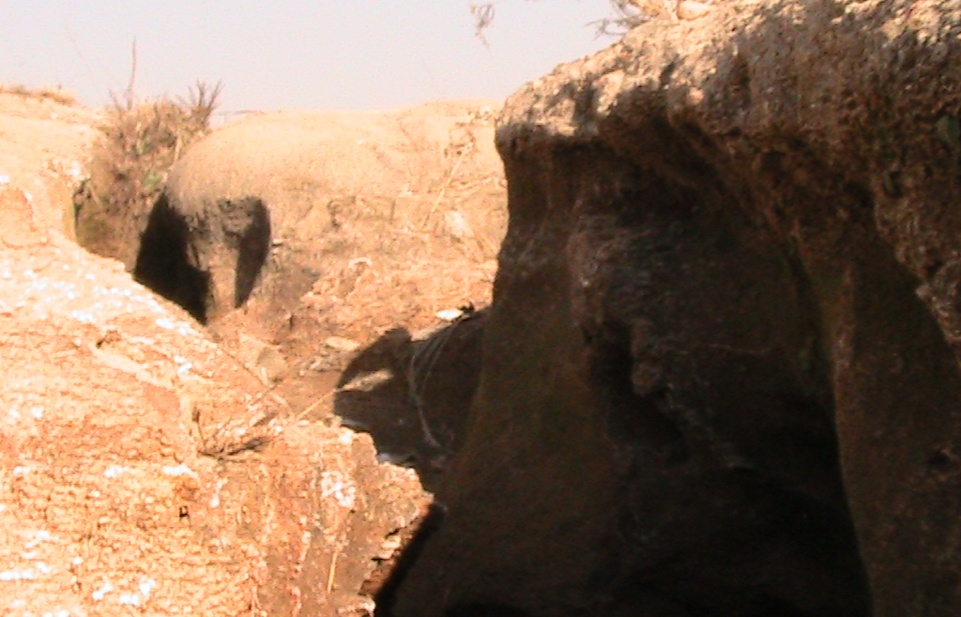 [Speaker Notes: Craighall, Fritz]
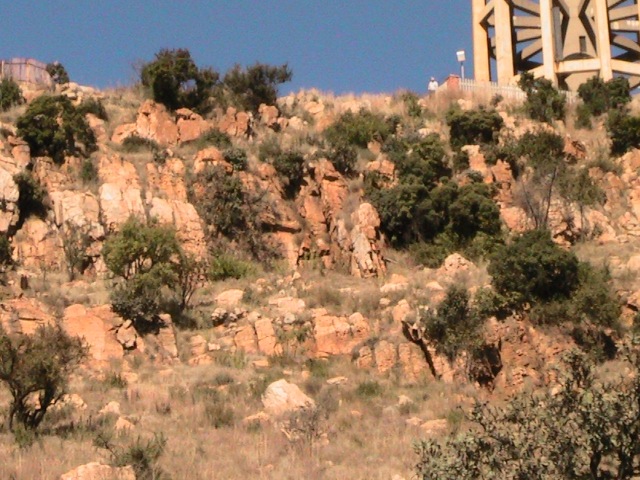 [Speaker Notes: Various cliff faces and hill tops – large boulders standing free, how did they get left behind, where has the material around them gone
Top of Table Mountain

Clean, sharp edges]
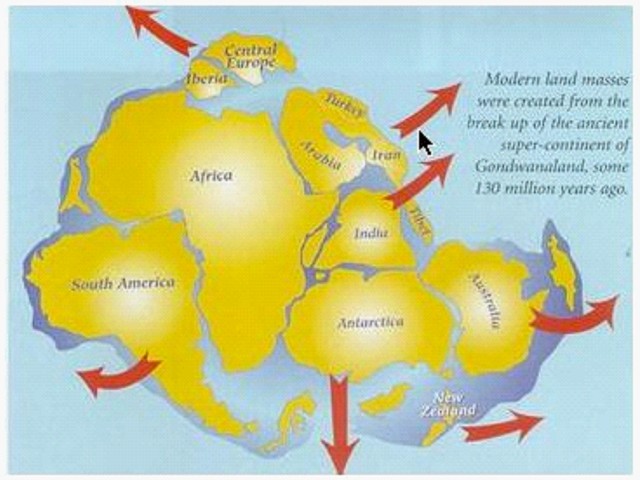 [Speaker Notes: If the rock was indeed washed into the Mozambique Channel we have another problem -- where did the Mozambique Channel come from?

And the Mariana Trench?

Huge holes into which huge volumes of material have seeming disappeared?

And where did the water come from and where did it go?]
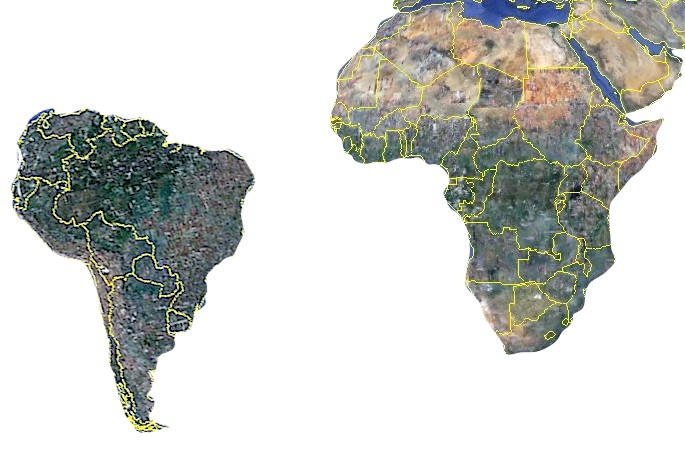 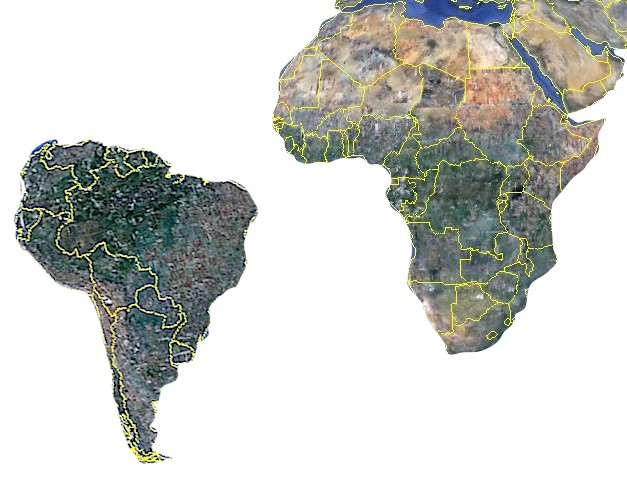 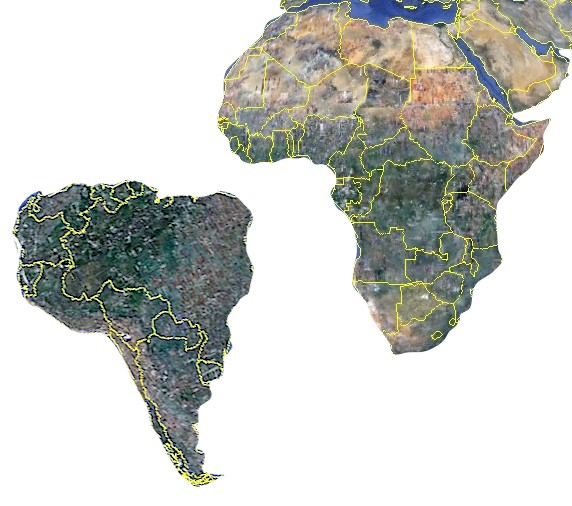 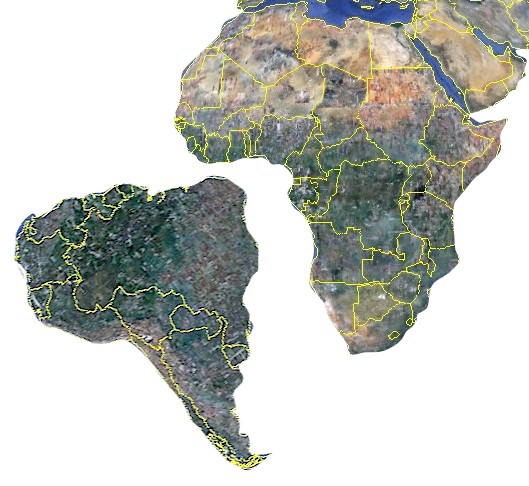 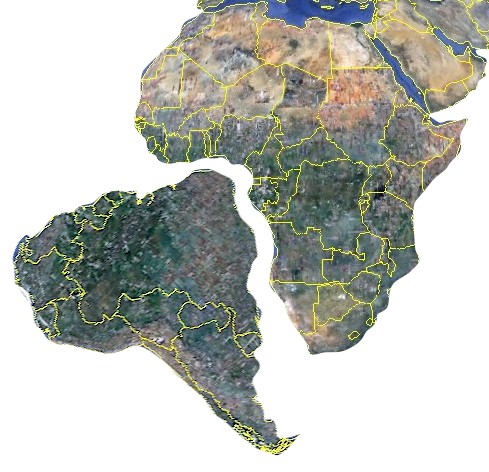 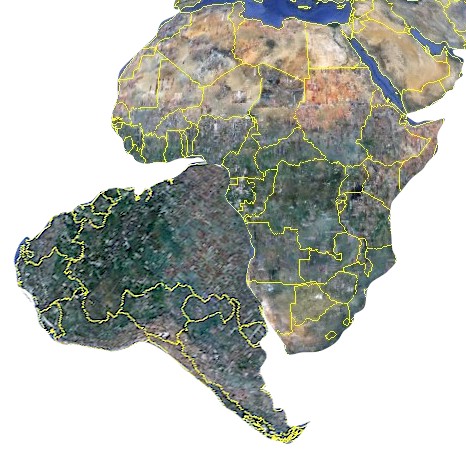 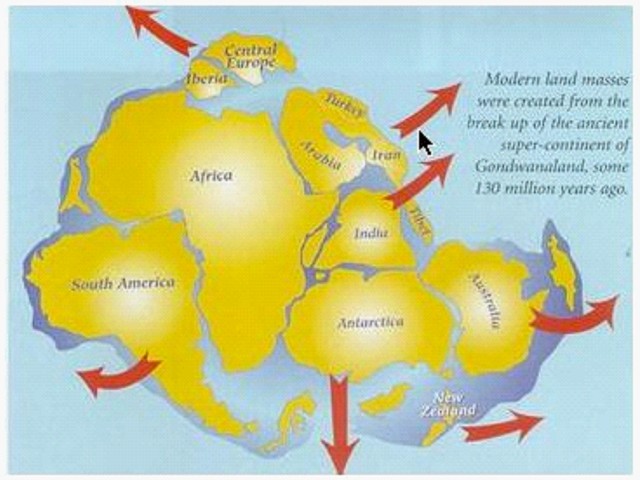 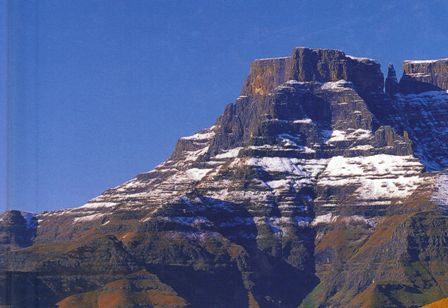 [Speaker Notes: If the rock was indeed washed into the Mozambique Channel we have another problem -- where did the Mozambique Channel come from?

And the Mariana Trench?

Huge holes into which huge volumes of material have seeming disappeared?

And where did the water come from and where did it go?]
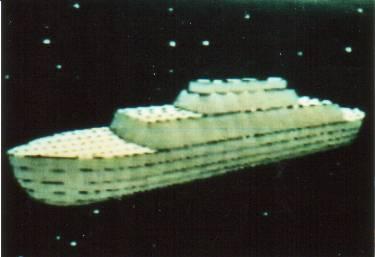 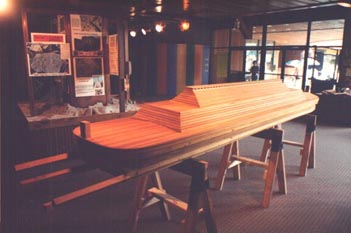 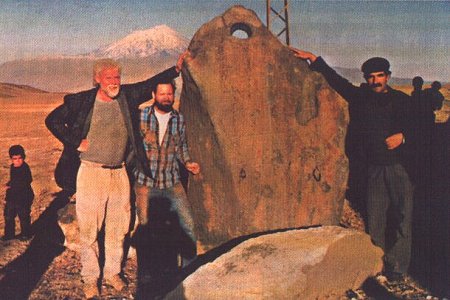 [Speaker Notes: Quote from Genesis about the flood – also later quotes?

Incidentally, the boat (Ark meaning container) has been found – artists impression of Ark from Jonathan or elsewhere]
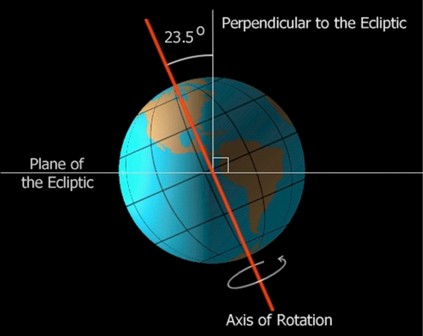 [Speaker Notes: If the rock was indeed washed into the Mozambique Channel we have another problem -- where did the Mozambique Channel come from?

And the Mariana Trench?

Huge holes into which huge volumes of material have seeming disappeared?

And where did the water come from and where did it go?]
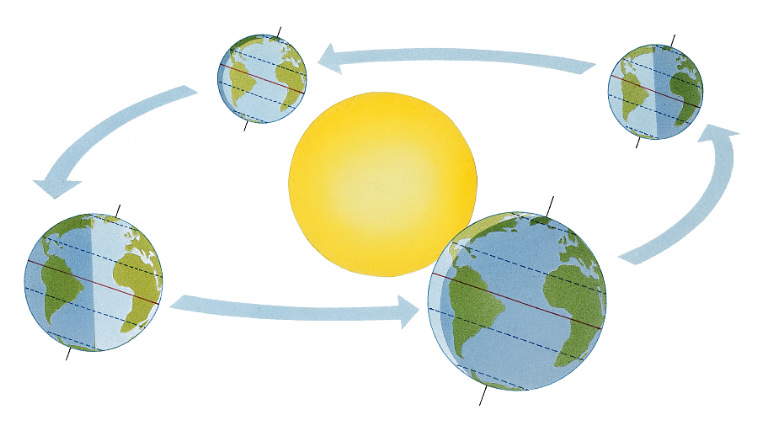 [Speaker Notes: If the rock was indeed washed into the Mozambique Channel we have another problem -- where did the Mozambique Channel come from?

And the Mariana Trench?

Huge holes into which huge volumes of material have seeming disappeared?

And where did the water come from and where did it go?]
Data CD with supplementary material
The data CD that accompanies this set contains:

Electronic books cited in these presentations

Other ministry reference material – articles on diverse topics, many controversial and challenging

Copies of the PowerPoint presentations used for these videos to be used to extract material, translate, etc

Labels and other material required to duplicate and distribute these DVD’s

Copies of some material from my business relating to the effective business application of business computer systems and ERP systems in particular
[Speaker Notes: Advanced buildings and technology

Fire, pit, throne? Or blinding light – something that gives hope and something that portrays negative judgment

Possibly the graph from pit to mountain]
Copyright releases, reprint rights, edit rights, distribution rights
You may copy and distribute all or part of the material on this disc set as you please – the ONLY consideration is YOUR conscience with regard to how you will be judged with regard to your actions on the Day of Judgment

Note that there is MERIT – credits -- if you do things that are valuable to the Kingdom of the Almighty such as distributing valuable material e.g. truth

There are demerits or penalties if you do things that are valuable to the kingdom of Satan such as distributing material valuable to Satan e.g. lies

You may copy part or all of the set

You may translate the presentations into other languages and extract material for your own presentations relating to this subject

You may add sub-titles to the videos or record voice-overs

If you do create new material please let us have a copy so we can make it available to others
[Speaker Notes: Advanced buildings and technology

Fire, pit, throne? Or blinding light – something that gives hope and something that portrays negative judgment

Possibly the graph from pit to mountain]
Commercial considerations
I distribute these DVD sets for a donation to cover costs

You are welcome to make a donation to fund gifts to others

You are free to sell the DVD’s or give them away and to sell or give away any materials you derive from them

You are welcome to request the material as a gift and we will supply if and when funds permit
[Speaker Notes: Advanced buildings and technology

Fire, pit, throne? Or blinding light – something that gives hope and something that portrays negative judgment

Possibly the graph from pit to mountain]
Donations
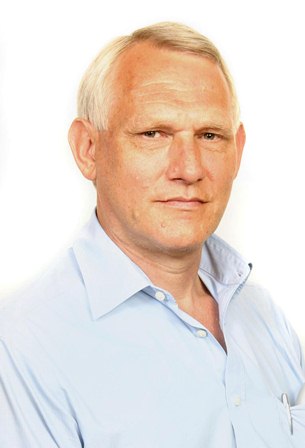 I believe that there IS value in these presentations and would like to distribute them as widely as possible

If you can afford it please consider making as large a donation as you are able towards the distribution of this material to those who cannot afford it

Thank you
[Speaker Notes: Advanced buildings and technology

Fire, pit, throne? Or blinding light – something that gives hope and something that portrays negative judgment

Possibly the graph from pit to mountain]
Contacting me
I sincerely hope that you will find these videos informative and challenging

You can contact me at James@ETI-Ministries.org

Alternate email james@jar-a.com
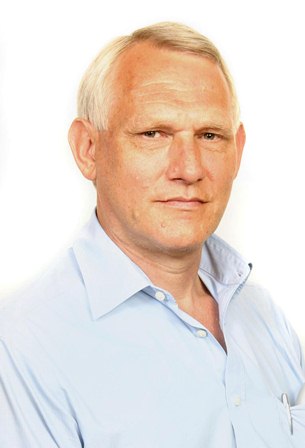 [Speaker Notes: Advanced buildings and technology

Fire, pit, throne? Or blinding light – something that gives hope and something that portrays negative judgment

Possibly the graph from pit to mountain]